OVERCOMING COVID-19
District 7730 Training Assembly
April 25, 2020
With the right steps in place, Rotary is well-positioned to be steadfast through the storm and emerge to open new opportunities
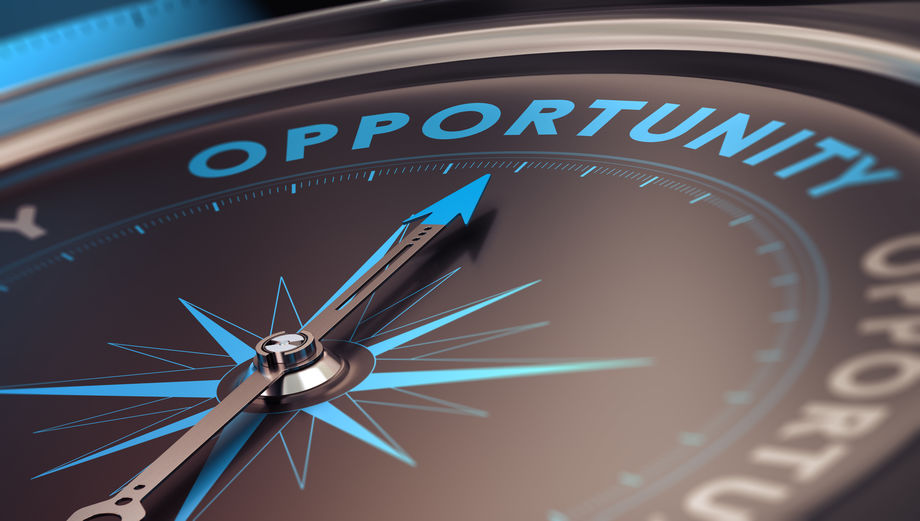 RI President-elect Holger's theme for 2020-21, Rotary Opens Opportunities, asks Rotarians to create opportunities that strengthen their leadership, help put service ideas into action, and improve the lives of those in need.
Rotary’s Vision and Strategic Plan will help lead the way
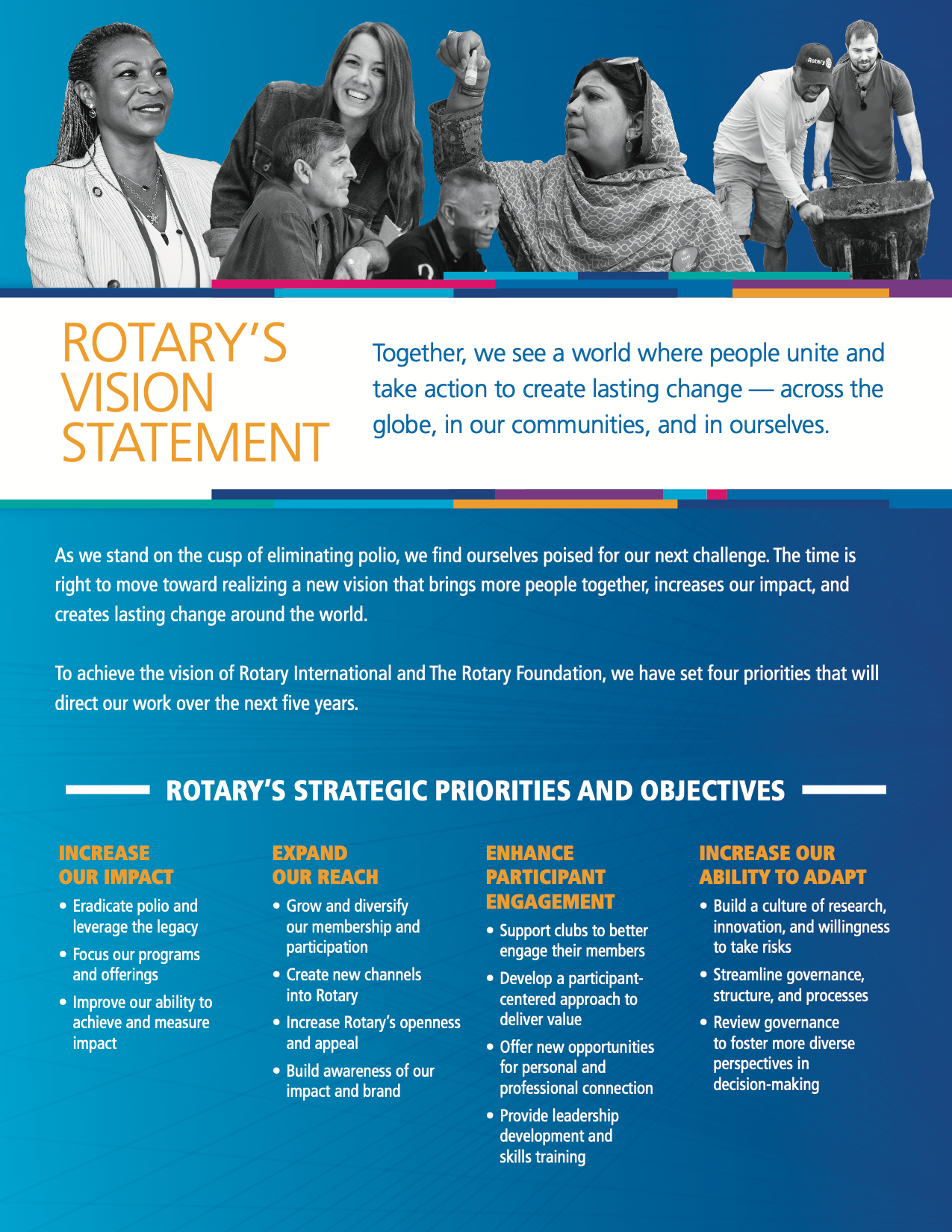 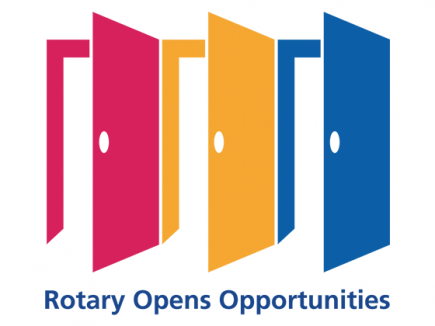 INCREASE OUR IMPACT
EXPAND OUR REACH
ENHANCE PARTICIPANT ENGAGEMENT
INCREASE OUR ABILITY TO ADAPT
By focusing on these goals and following the process, we will maintain our strength and grow
THE PROCESS
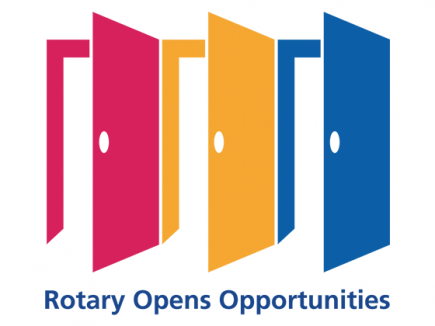 Opportunity
Mitigation
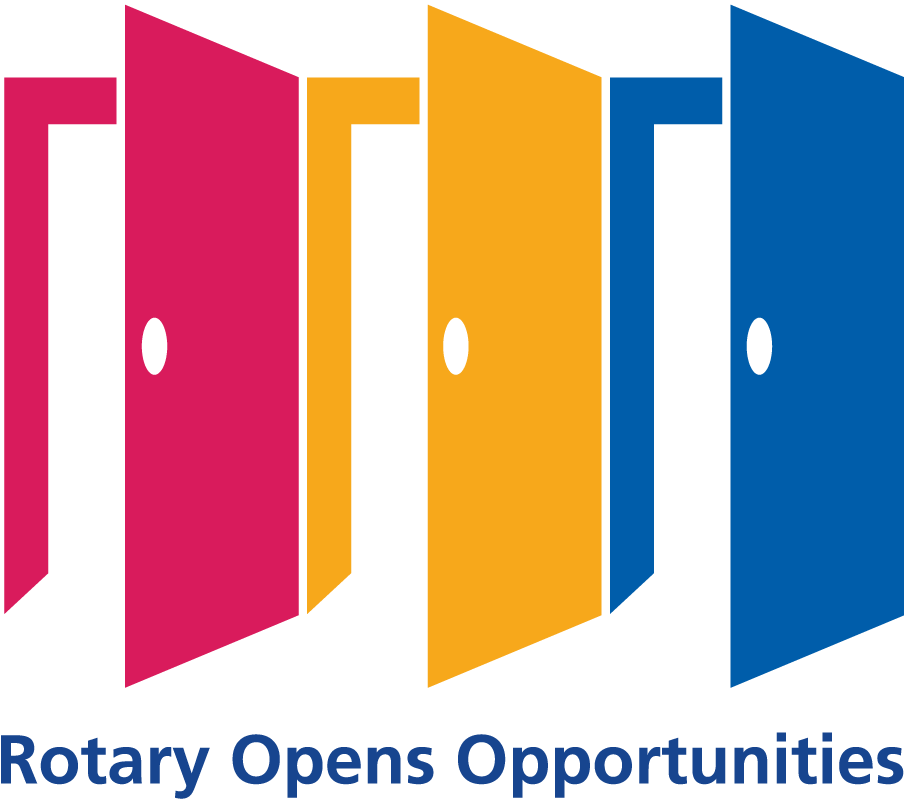 Continuation
Recognition
PROCESS OVERVIEW
Recognizes that membership is the Center of Gravity for the Future


Becoming Comfortable with Uncertainty
Have a Plan | Know the Direction | Appreciate the Phases
Being Pro-Active
Being Positive
Being Calm
Know Expectations
Set Realistic Goals and Objectives
Know Where You Are in the Process
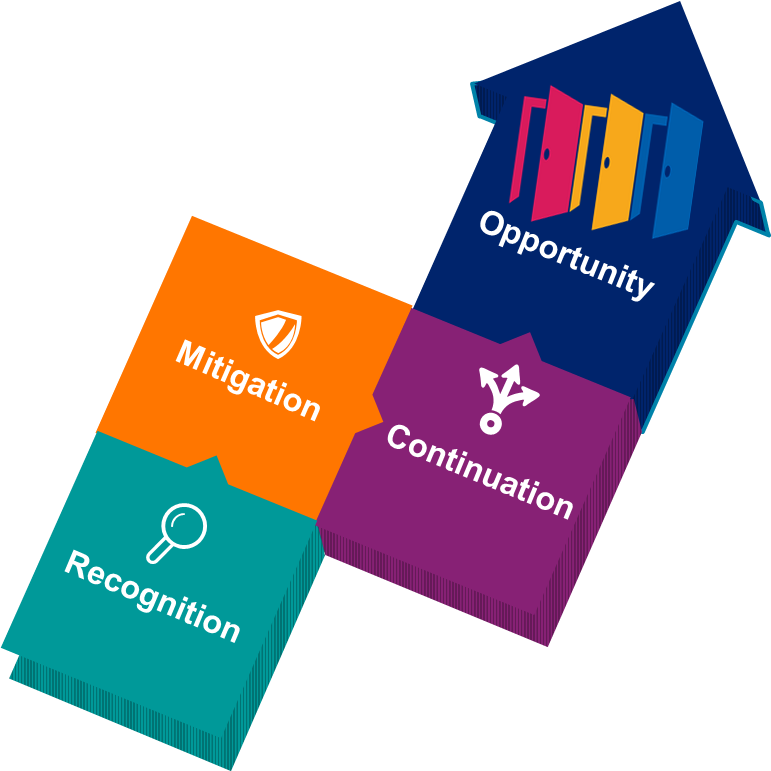 GOAL
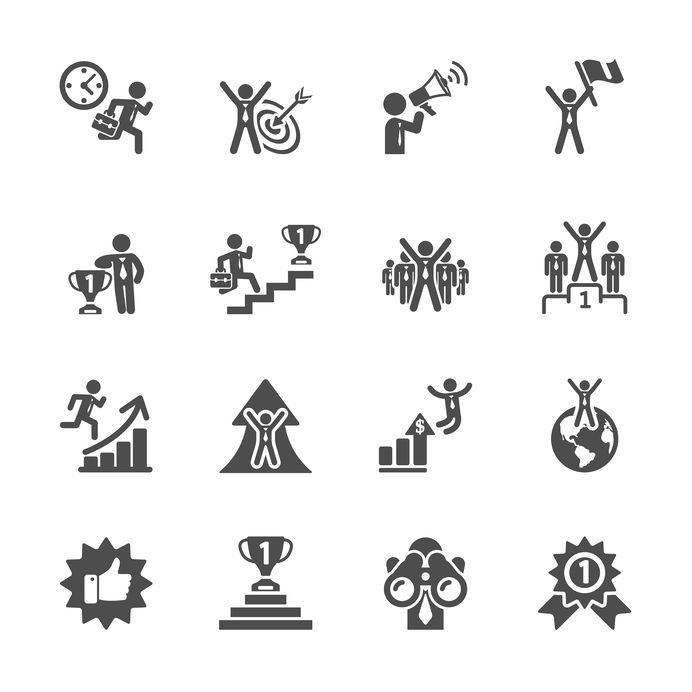 ACTIONS
ASKING THE RIGHT QUESTIONS
STATUS
What does your club look like on July 1, 2020?
What does your district look like on July 1, 2020? 
FINANCIAL
How can districts help clubs financially?
What is the status of club major fund-raising activities?
What do clubs and districts need to be doing in preparation for the next steps? 
RELATIONSHIP
What is the “health” of clubs in the district?
Are there “consolidating clubs” to which members leaving other clubs may be directed?
Are there new clubs to be formed?
Can new “club models” be adopted?
How can satellite clubs be encouraged and nurtured?
What education and training programs are needed at the club and district level?
What large gatherings are planned?  Will they be permitted, or will they have to be accomplished online?
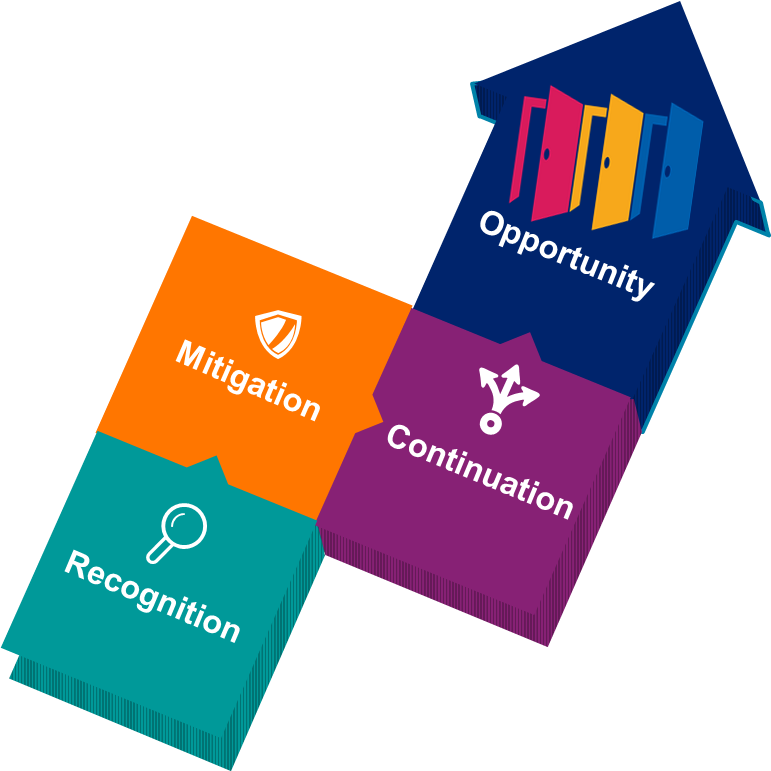 RECOGNITION – CLUB COHESION
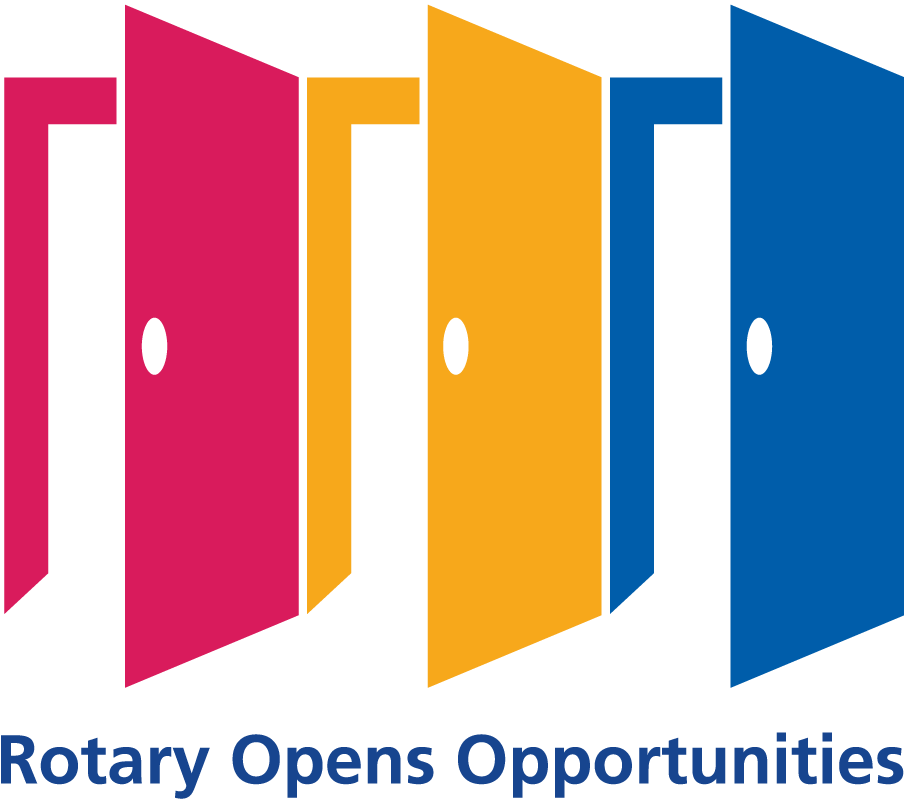 MITIGATION – CLUB STRENGTH
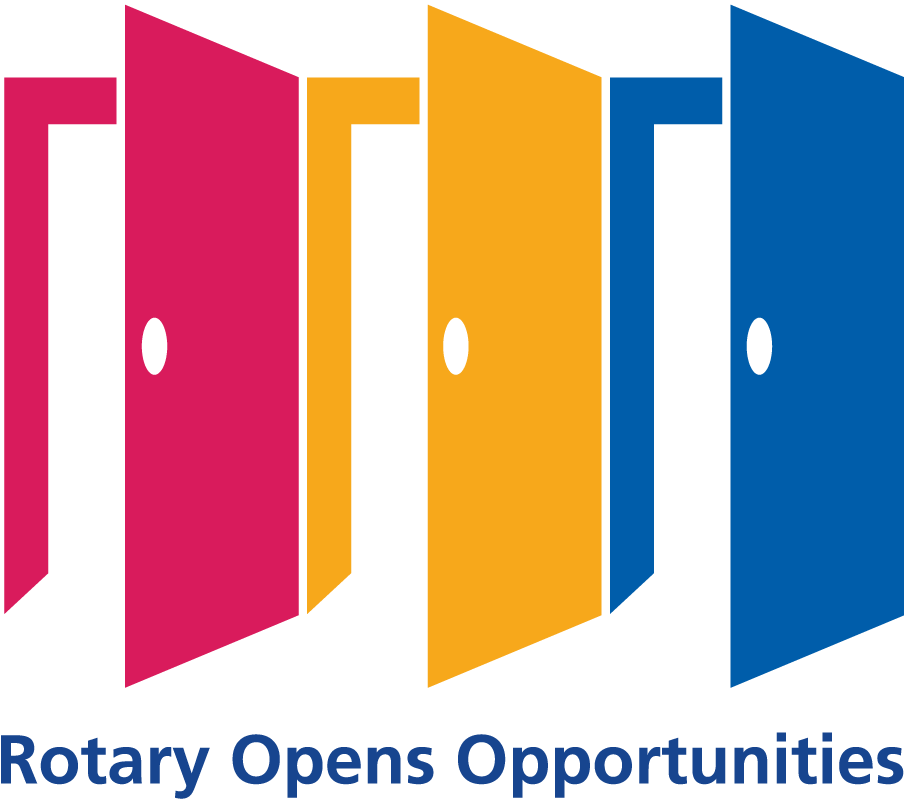 CONTINUATION – BUILD CONFIDENCE
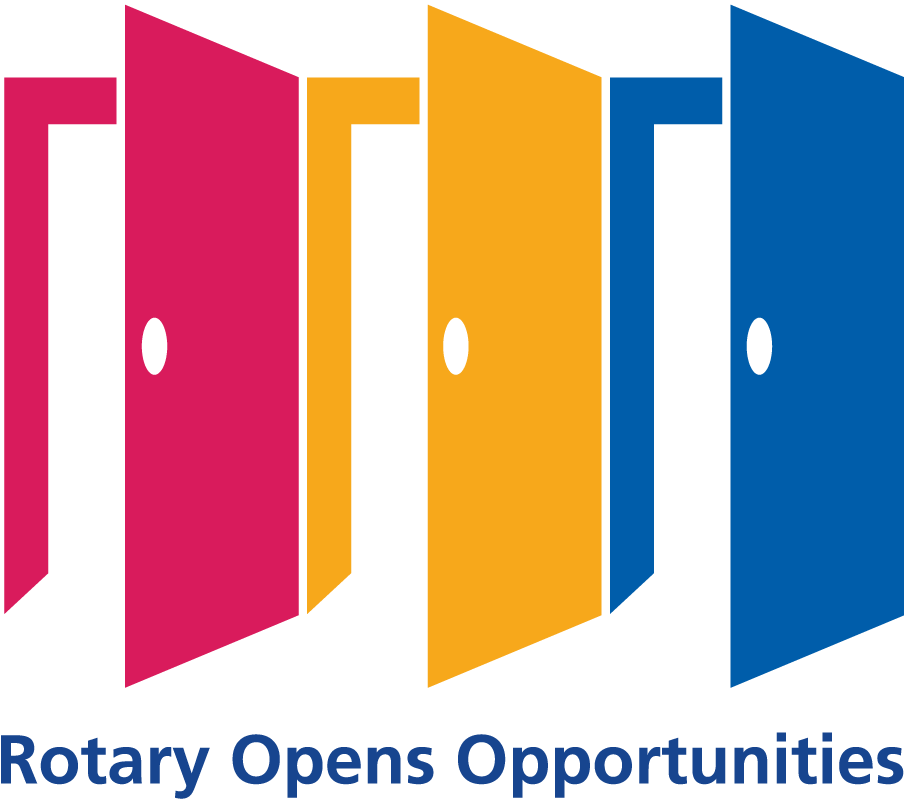 ACTION PLAN
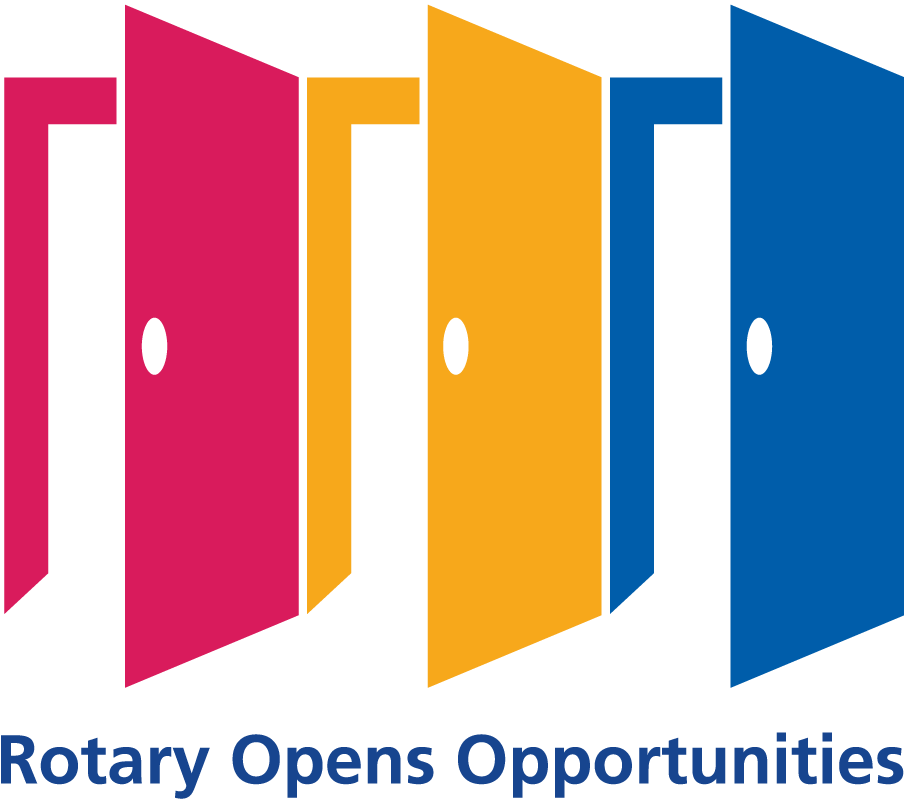 ACTION PLAN
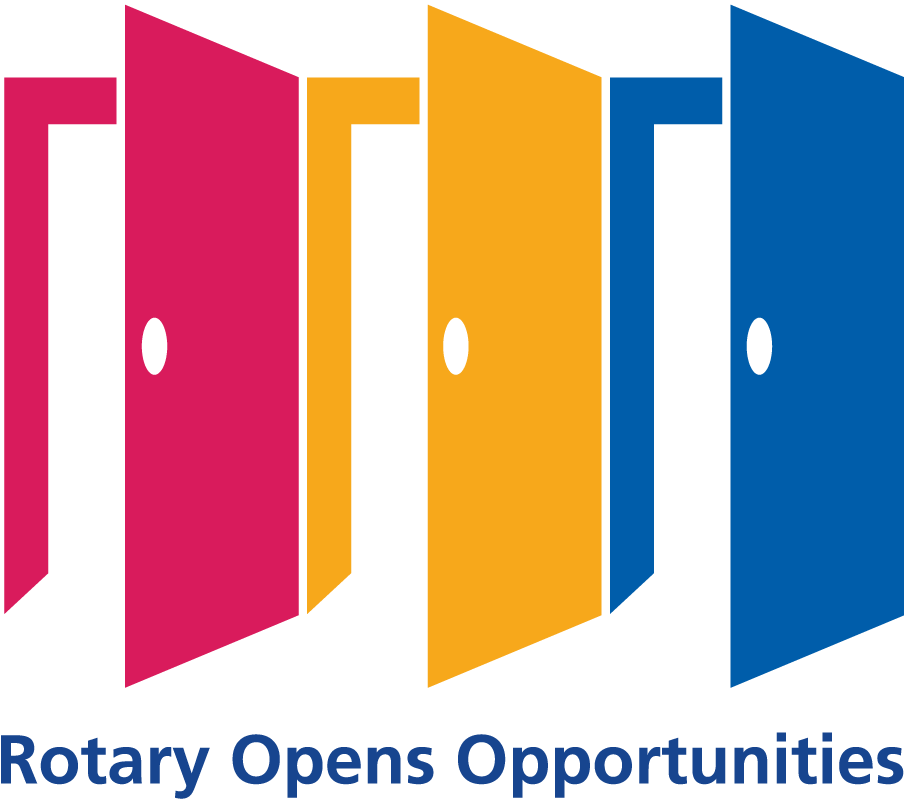 Questions?
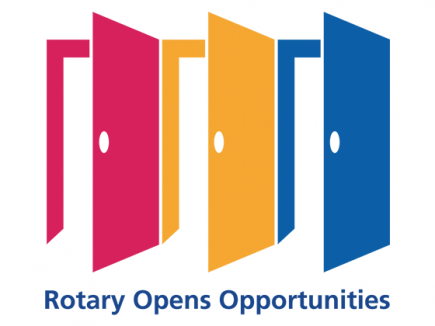